Distributed SystemsCS 15-440
MPI
Lecture 16, October 23, 2019

Mohammad Hammoud
Today
Last Session:
Distributed Mutual Exclusion
Election Algorithms

Today’s Session:
Programming Models: MPI

Announcements:
P2 is due on October 28 by midnight 
In tomorrow’s recitation, we will practice on MPI
Models of Parallel Programming
What is a parallel programming model?
It is an abstraction provided by a system to programmers so that they can use it to implement their algorithms
It determines how easily programmers can translate their algorithms into parallel units of computations (i.e., tasks)
It determines how efficiently parallel tasks can be executed on the system
3
Traditional Parallel Programming Models
Parallel Programming Models
Shared 
Memory
Message Passing
Message Passing
4
Shared Memory Model
In the shared memory programming model, the abstraction provided implies that parallel tasks can access any location of the memory

Accordingly, parallel tasks can communicate through reading and writing common memory locations

This is similar to threads in a single process (in traditional OSs), which share a single address space

Multi-threaded programs (e.g., OpenMP programs) use the shared memory programming model
5
Shared Memory Model
Single Thread
Si = Serial
Pj = Parallel
Multi-Thread
S1
S1
Time
Time
Spawn
P1
P3
P1
P2
P3
P2
Join
P3
S2
Shared Space
P4
S2
Process
Process
6
Traditional Parallel Programming Models
Parallel Programming Models
Shared Memory
Message Passing
Shared 
Memory
7
Message Passing Model
In message passing, parallel tasks have their own local memories

One task cannot access another task’s memory

Hence, tasks have to rely on explicit message passing to communicate

This is similar to the abstraction of processes in a traditional OS, which do not share an address space

Example: Message Passing Interface (MPI)
Message Passing Model
Message Passing
Single Thread
Si = Serial
Pj = Parallel
S1
S1
S1
S1
S1
Time
Time
P1
P1
P1
P1
P1
P2
S2
S2
S2
S2
P3
P4
Process 0
Process 1
Process 2
Process 3
S2
Node 1
Node 2
Node 3
Node 4
Process
9
Shared Memory vs. Message Passing
Comparison between the shared memory and message passing programming models along several aspects:
10
Message Passing Interface
We will focus on MPI:
Definition
Point-to-point communication
Collective communication
11
Message Passing Interface
We will focus on MPI:
Definition
Point-to-point communication
Collective communication
12
What is MPI?
MPI is a standard message passing model for developing message passing programs

The objective of MPI is to establish a portable, efficient, and flexible libraries for message passing

By itself, MPI is NOT a library - but rather a specification of what an MPI library should be

MPI is not an IEEE or ISO standard, but has in fact, become the industry standard for writing message passing programs on HPC platforms
13
Reasons for using MPI
14
Communicators and Groups
MPI uses objects called communicators/groups to define which collection of processes may communicate with each other to solve a certain problem

Most MPI routines require you to specify a communicator as an argument

The communicator MPI_COMM_WORLD is often used in calling communication subroutines

MPI_COMM_WORLD is the predefined communicator that includes all of your MPI processes
15
Ranks
Within a communicator, every process has its own unique ID referred to as rank, assigned by the system when the processes are initialized

A rank is sometimes called a task ID-- ranks are contiguous and begin at zero

Ranks are used by the programmer to specify the source and destination of messages

Ranks are often used conditionally by programs to control execution (e.g., if rank=0 do this / if rank=1 do that)
16
Multiple Communicators
A problem can consist of several sub-problems where each can be solved independently

You can create a new communicator for each sub-problem as a subset of an existing communicator
 
MPI allows you to achieve that by using MPI_COMM_SPLIT
17
Example of Multiple Communicators
Consider a problem with a fluid dynamics part and a structural analysis part, where each part can be computed in parallel
MPI_COMM_WORLD
Comm_Fluid
Comm_Struct
Rank=0

Rank=0
Rank=1

Rank=1
Rank=0

Rank=4
Rank=1

Rank=5
Rank=2

Rank=2
Rank=3

Rank=3
Rank=2

Rank=6
Rank=3

Rank=7
Ranks within MPI_COMM_WORLD are printed in red
Ranks within Comm_Fluid are printed in green
Ranks within Comm_Struct are printed in blue
Message Passing Interface
We will focus on MPI:
Definitions
Point-to-point communication
Collective communication
19
MPI Point-To-Point Communication Routines
20
Message Passing Interface
We will focus on MPI:
Definitions
Point-to-point communication
Collective communication
21
Collective Communication
Collective communication allows exchanging data among a group of processes

It must involve all processes in the scope of a communicator

The communicator argument in a collective communication routine should specify which processes are involved in the communication

Hence, it is the programmer's responsibility to ensure that all processes within a communicator participate in any collective operation
22
Patterns of Collective Communication
There are several patterns of collective communication:
Broadcast
Scatter 
Gather
Allgather
Alltoall
Reduce
Allreduce
Scan
Reducescatter
23
1. Broadcast
Broadcast sends a message from the process with rank root to all other processes in the group
Data
Data
P0
P0
Broadcast
Process
Process
P1
P1
P2
P2
P3
P3
int MPI_Bcast ( void *buffer, int count, MPI_Datatype datatype, int root, MPI_Comm comm )
24
2-3. Scatter and Gather
Scatter distributes distinct messages from a single source task to each task in the group

Gather gathers distinct messages from each task in the group to a single destination task
Data
Data
P0
P0
Scatter
Process
Process
P1
P1
P2
P2
P3
P3
Gather
int MPI_Scatter ( void *sendbuf, int sendcnt, MPI_Datatype sendtype, void *recvbuf, int recvcnt, 
                            MPI_Datatype recvtype, int root, MPI_Comm comm )
int MPI_Gather ( void *sendbuf, int sendcnt, MPI_Datatype sendtype, void *recvbuf, int recvcount, 
MPI_Datatype recvtype, int root, MPI_Comm comm )
4. All Gather
Allgather gathers data from all tasks and distributes them to all tasks
Each task in the group, in effect, performs a one-to-all broadcasting operation within the group
Data
Data
P0
P0
allgather
Process
Process
P1
P1
P2
P2
P3
P3
int MPI_Allgather ( void *sendbuf, int sendcount, MPI_Datatype sendtype, void *recvbuf, int 	  	            recvcount, MPI_Datatype recvtype, MPI_Comm comm )
6-7. Reduce and All Reduce
Reduce applies a reduction operation on all tasks in the group and places the result in one task

Allreduce applies a reduction operation and places the result in all tasks in the group. This is equivalent to an MPI_Reduce followed by an MPI_Bcast
Data
Data
Data
Data
P0
P0
P0
P0
Reduce
Allreduce
Process
Process
Process
Process
P1
P1
P1
P1
P2
P2
P2
P2
P3
P3
P3
P3
int MPI_Reduce ( void *sendbuf, void *recvbuf, int count, MPI_Datatype datatype, MPI_Op op, int 	           root, MPI_Comm comm )
int MPI_Allreduce ( void *sendbuf, void *recvbuf, int count, MPI_Datatype datatype, MPI_Op op, 
	             MPI_Comm comm )
Recap
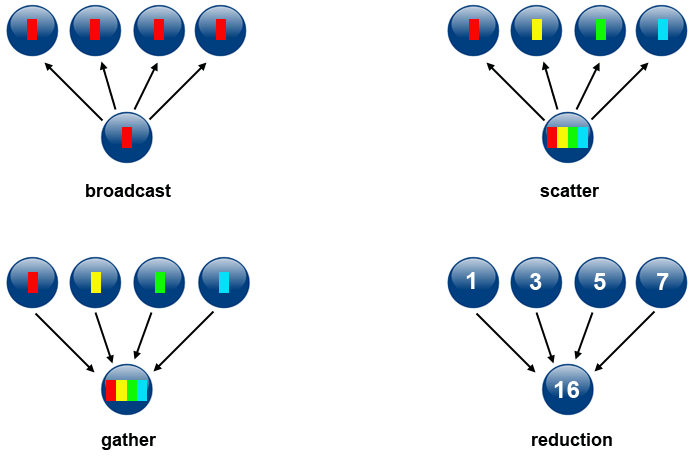 Example: PageRank
PageRank is a function that assigns a real number to each page in the Web

Intuition: the higher the PageRank of a page, the more “important” it is

Simulation of random surfers allows approximating the intuitive notion of the “importance” of pages
Random surfers start at random pages and tend to congregate at important pages
Pages with larger numbers of surfers are more “important” than pages with smaller numbers of surfers
Example: PageRank
The Web can be represented as a directed graph, with pages as nodes and links between pages as edges 




A random surfer starting at A, will next be at A, B, C, and D with probabilities of 0, 1/3, 1/3, and 1/3, respectively

A random surfer starting at B, will next be at A, B, C and D with probabilities of ½, 0, 0, and ½, respectively
A
B
A hypothetical example of the Web
C
D
Example: PageRank
The Web can be represented as a directed graph, with pages as nodes and links between pages as edges
A        B         C        D
A
B
0      ½      1      0
1/3    0      0       ½
1/3    0      0       ½
1/3    ½     0       0
A
B
M =
C
C
D
D
A transition matrix of the Web, which describes what happens to random surfers after one step
Example: PageRank
The probability distribution for the location of a random surfer can be described by a column vector (say, v) whose jth element is the probability that the surfer is at page j
This probability is the (idealized) PageRank function

We can start a random surfer at any of the 4 pages of our tiny Web graph, with equal probabilities
1/4 
1/4
1/4
1/4
A
B
v =
C
D
Example: PageRank
If M is the transition matrix of the Web, after one step, the distribution of the surfer will be Mv






After two steps it will be M(Mv) = M2v, and so on
In general, multiplying the initial vector v by M a total of i times will give the distribution of the surfer after i steps
1/4 
1/4
1/4
1/4
0      ½      1      0
1/3    0      0       ½
1/3    0      0       ½
1/3    ½     0       0
9/24 
5/24
5/24
5/24
=
Example: PageRank
How can this be implemented in MPI?
First, partition M at the master
Machine 
0
r0
0      ½      1      0
1/3    0      0       ½
1/3    0      0       ½
1/3    ½     0       0
Machine 
1
r1
r2
Machine 
2
r3
Machine 
3
Example: PageRank
How can this be implemented in MPI?
Second, distribute M’s partitions to the machines (e.g., using MPI-Scatter())
Machine 
0
r0
0      ½      1      0
1/3    0      0       ½
1/3    0      0       ½
1/3    ½     0       0
Machine 
1
r1
r2
Machine 
2
r3
Machine 
3
Example: PageRank
How can this be implemented in MPI?
Second, distribute M’s partitions to the machines (e.g., using MPI-Scatter())
Machine 
0
r0
0      ½      1      0
1/3    0      0       ½
1/3    0      0       ½
1/3    ½     0       0
Machine 
1
r1
r2
Machine 
2
r3
Machine 
3
Example: PageRank
How can this be implemented in MPI?
Third, copy v to each machine (e.g., using MPI-Bcast())– Iteration 1 starts here
Machine 
0
1/4 
1/4
1/4
1/4
Machine 
1
Machine 
2
Machine 
3
Example: PageRank
How can this be implemented in MPI?
Third, copy v to each machine (e.g., using MPI-Bcast())– Iteration 1 starts here
Machine 
0
1/4 
1/4
1/4
1/4
Machine 
1
Machine 
2
Machine 
3
Example: PageRank
How can this be implemented in MPI?
Fourth, apply the Mv multiplication logic at each machine
Machine 
0
Machine 
1
Machine 
2
Machine 
3
Example: PageRank
How can this be implemented in MPI?
Fourth, apply the Mv multiplication logic at each machine
Machine 
0
Machine 
1
Machine 
2
Machine 
3
Example: PageRank
How can this be implemented in MPI?
Fifth, each machine sends back its element to the master
Machine 
0
x0 
x1 
x2 
x3
9/24 
5/24
5/24
5/24
Machine 
1
Machine 
2
This concludes iteration 1. To perform a new iteration, repeat steps 3, 4, and 5
Machine 
3
Next Lecture
MapReduce
42